Eksperymentujemy i odkrywamy –radość wielką z tego mamy.
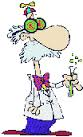 Odkrywaj, 
eksperymentuj, 
dociekaj!
Zajęcia, na których uczniowie mogą
samodzielnie wykonywać
doświadczenia, eksperymenty
kształcą kreatywność, rozbudzają
wyobraźnię  oraz  umiejętność 
wyciągania odpowiednich wniosków i 
formułowania odpowiedzi. 
Lekcja ta była okazją do rozwijania u 
uczniów aktywności i zaangażowania w 
uczenie się,  a także umiejętności 
związanych z samodzielnym myśleniem 
oraz podejmowaniem rozsądnego 
ryzyka przy doborze rodzaju
doświadczenia.
Uczniowie po zakończonych zajęciach dowiedzieli się min.:
kiedy jajko może pływać na powierzchni wody (utrwalili pojęcia związane z pływalnością ciał),
że styropian w dużej części składa się z powietrza,
że powietrze jest  lżejsze od płynów,
że olej jest lżejszy od wody i dlatego unosi się na jej powierzchni  (utrwalenie pojęcia gęstości cieczy),
że detergenty rozbijają (osłabiają)oddziaływanie pomiędzy drobinami tłuszczu,
jak działa podnośnik pneumatyczny (wodny),
że pęcherzyk powierza we wnętrzu „nurka” unosi go w wodzie,
że nacisk wywierany przez wodę na pęcherzyk powietrza wewnątrz nurka  sprawia, że on pływa.
Eksperymentujemy i odkrywamy
W zajecie wzięła grupa
II z klasy VI a
Do zajęcia 
przygotowali się dużo 
wcześniej. 
Wspólnie nauczycielem 
konsultowali 
wykonanie 
i dobór doświadczeń.
Doświadczenia zostały udokumentowane jako filmy
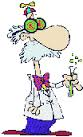 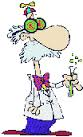 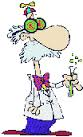 Lekcje, na których uczniowie mogą 
przeprowadzać doświadczenia to formy 
aktywności skłaniające uczniów do 
poszukiwań. 
W myśl słów Konfucjusza: „ Powiedz mi, a 
zapomnę. Pokaż mi, a zapamiętam. 
Pozwól mi zrobić, a zrozumiem”
Eksperymentujemy i odkrywamy
Dziękuję 
Bernarda Mormul
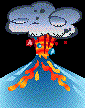